Manipulation Planning









          A Geometrical Formulation
Manipulation Planning
Hanoï Tower Problem
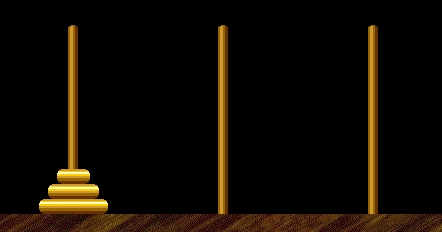 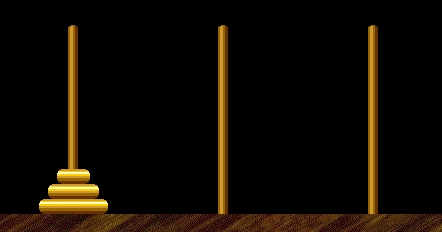 Manipulation Planning
Hanoï Tower Problem: a “pure” combinatorial problem
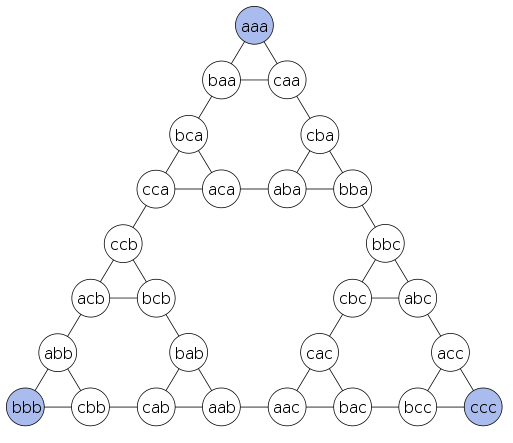 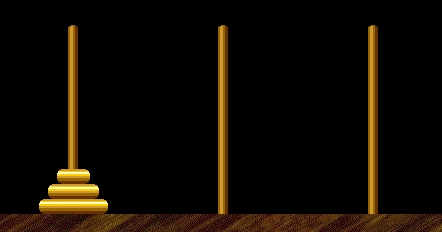 Finite state space
Manipulation Planning
A disk manipulating another disk
Manipulation Planning
A disk manipulating another disk
The state space is no more finite!
Manipulation Space
Any solution appears a collision-free path in the composite space (CSRobot     CSObject )Admissible
However: any path in (CSRobot     CSObject )Admissible is not necessarily a manipulation path
Manipulation Space
Any solution appears a collision-free path in the composite space (CSRobot     CSObject )Admissible
Any solution appears a collision-free path in the composite space (CSRobot     CSObject )Admissible
What is the topological structure of the manipulation space?

How to translate the continuous problem into a combinatorial one?
A work example
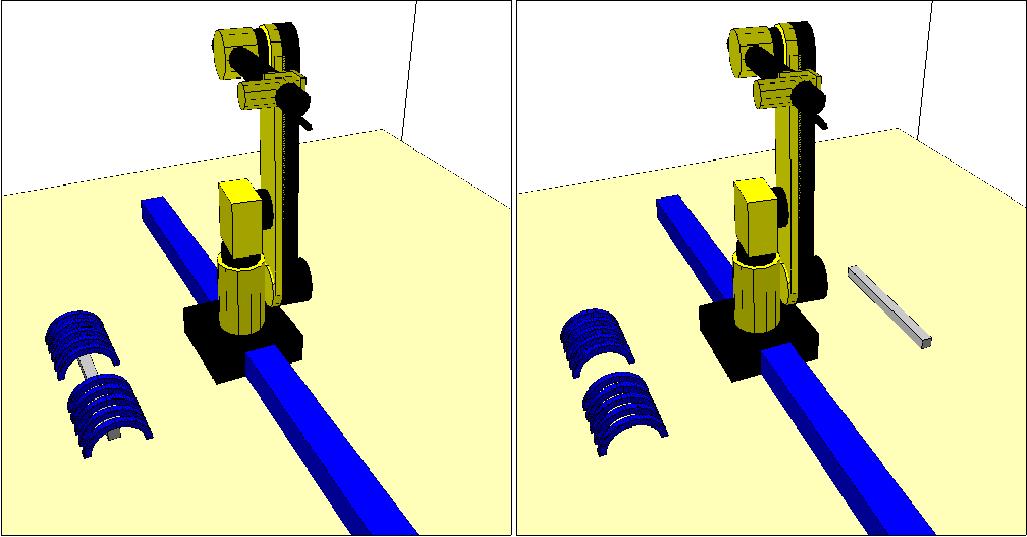 A work example
Allowed configurations
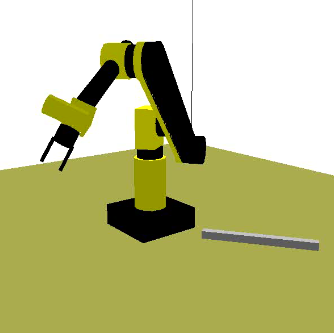 Grasp



Placement




Not allowed
Allowed configurations
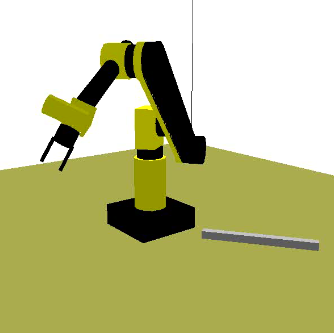 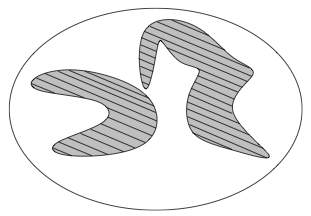 Grasp Space GS



Placement Space PS



Manipulation Space
	GS      PS
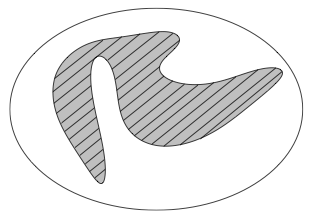 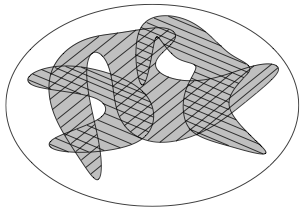 Allowed paths
Transit paths 



Transfer paths




Not allowed paths
Allowed paths induce foliations in GS    PS
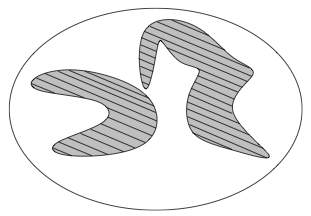 Transit paths 



Transfer paths




Not allowed paths
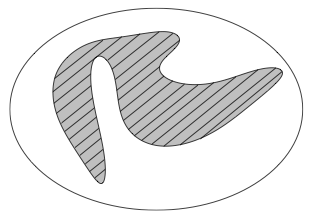 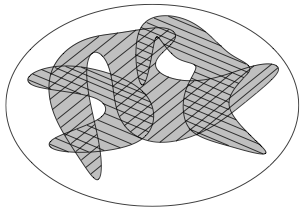 Manipulation space topology
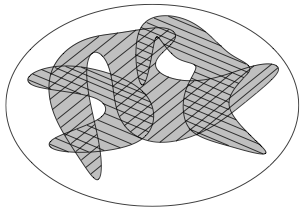 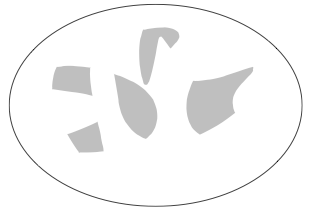 GS    PS
GS    PS
Manipulation space topology
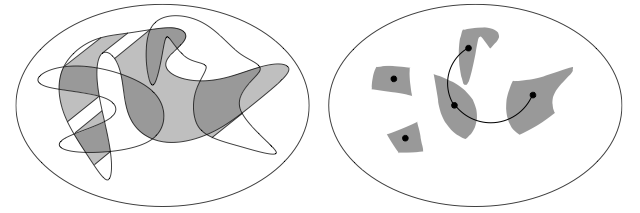 GS    PS
GS    PS
Adjacency by transfer paths
Manipulation space topology
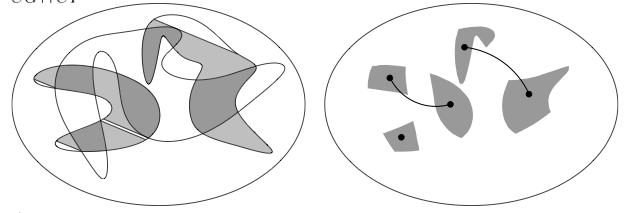 GS    PS
GS    PS
Adjacency by transit paths
Manipulation space graph
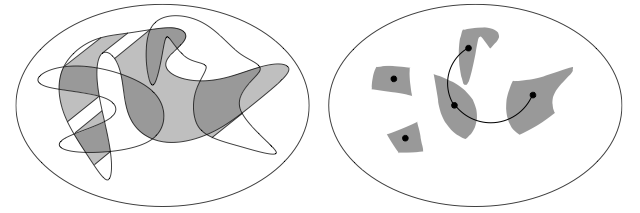 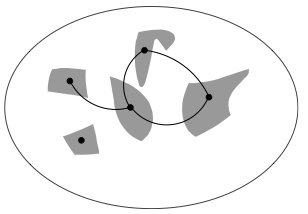 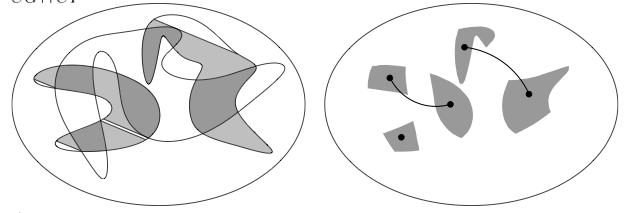 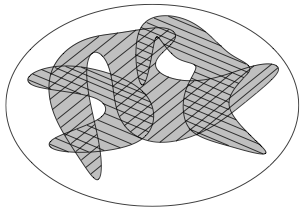 Topological property in GS    PS
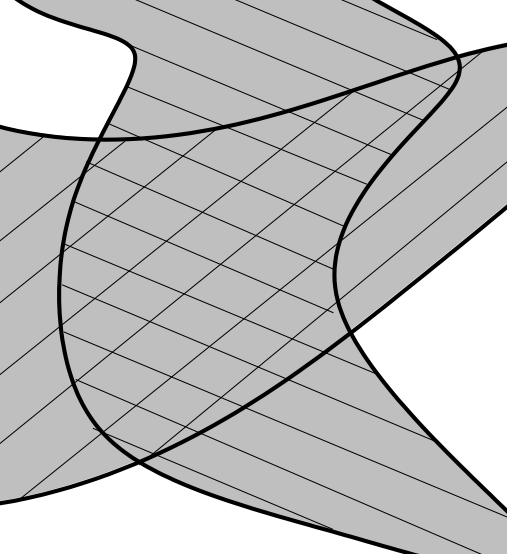 Theorem: When two foliations intersect, any path can be
                 approximated by paths along both foliations.
Topological property in GS    PS
Corollary: Paths in GSPS can be approximated by finite sequences 
of transit and transfer paths
Manipulation space graph
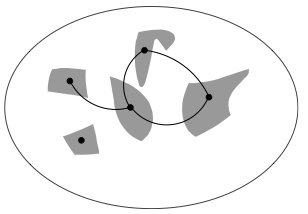 Corollary: A manipulation path exists iff both starting and goal configurations can be retracted on two connected nodes of the manipulation graph.
Manipulation space graph
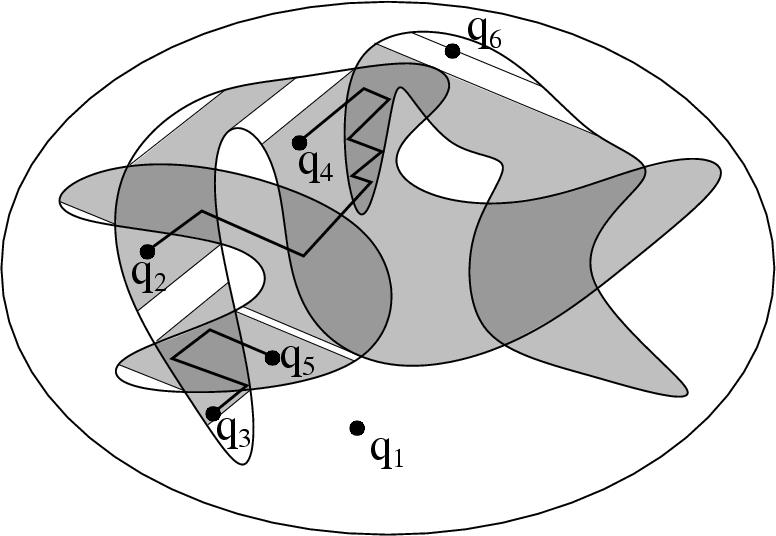 Proof
Manipulation space
Transit Path
GSPS Path
Transit Path
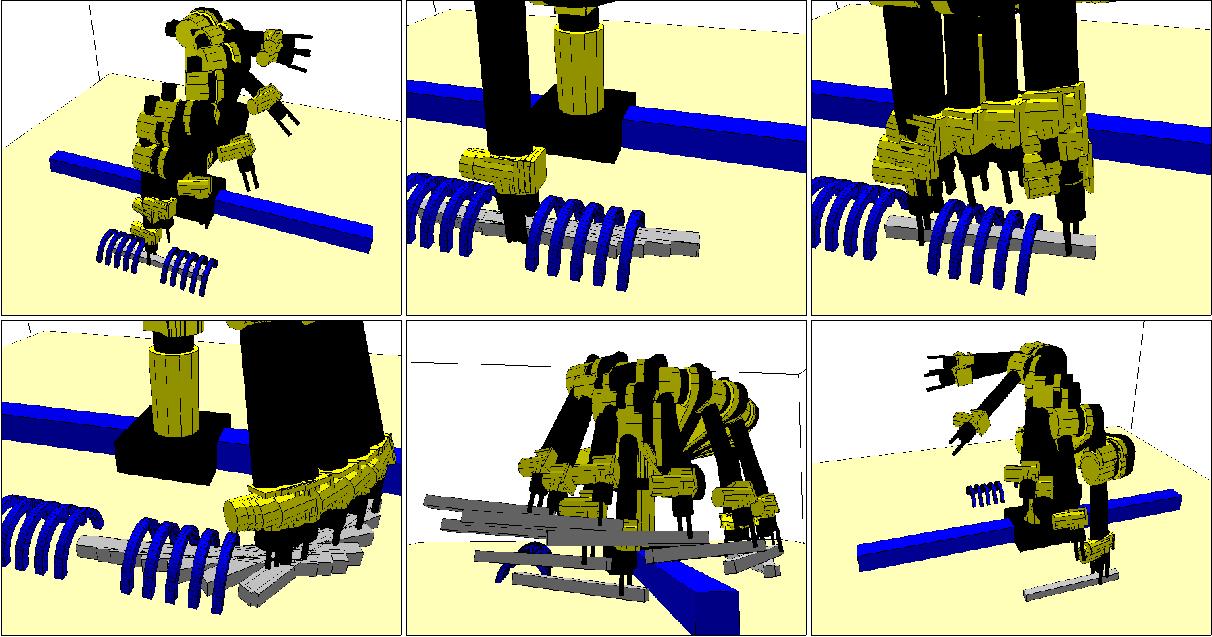 GSPS Path
Transfer Path
Transit Path
Manipulation algorithms
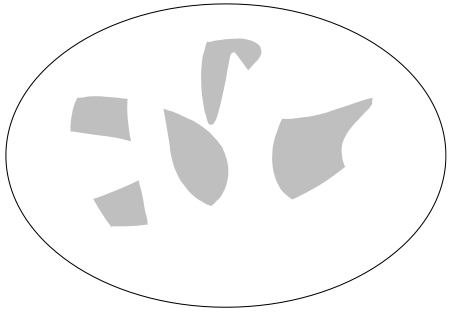 Capturing the topology 
	of GS    PS





Compute adjacency
The case of finite grasps and placements
Graph search
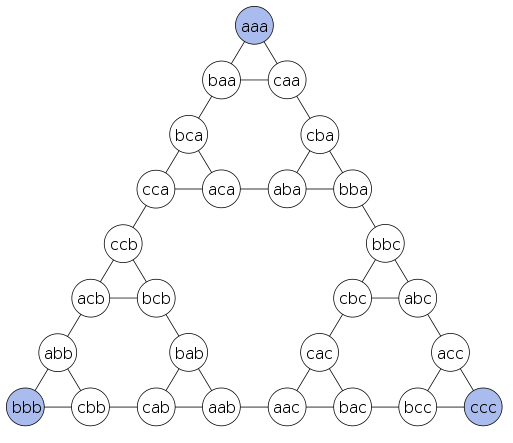 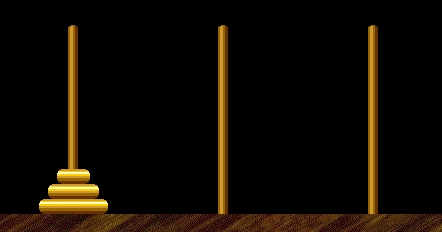 The case of two disks
Capturing the topology of GS    PS: projection of the cell decomposition of the composite space

Adjacency by retraction






B. Dacre Wright, J.P. Laumond, R. Alami 
Motion planning for a robot and a movable object amidst polygonal obstacles.
IEEE International Conference on Robotics and Automation, Nice,1992.

J. Schwartz, M. Sharir
On the Piano Mover III
Int. Journal on Robotics Research, Vol. 2 (3), 1983
The general case
Capturing the topology of GS    PS


Compute adjacency
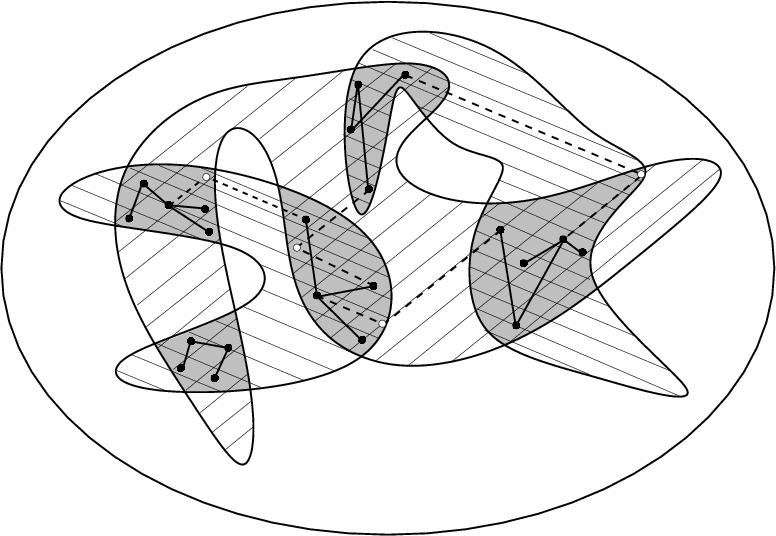 The general case
Capturing the topology of GS    PS:
Path planning for closed chain systems

Compute adjacency
Inverse kinematics
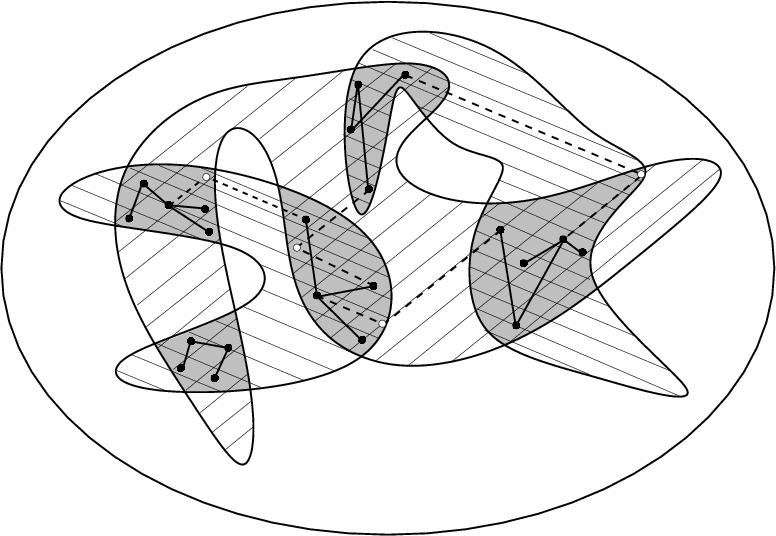 The general case: probabilistic algorithms
T. Siméon, J.P. Laumond, J. Cortes, A. Sahbani
Manipulation planning with probabilistic roadmaps 
Int. Journal on Robotics Research, Vol. 23, N° 7-8, 2004.

J. Cortès, T. Siméon, J.P. Laumond
A random loop generator for planning motions of closed chains with PRM methods
IEEE Int. Conference on Robotics and Automation, Nice, 2002.
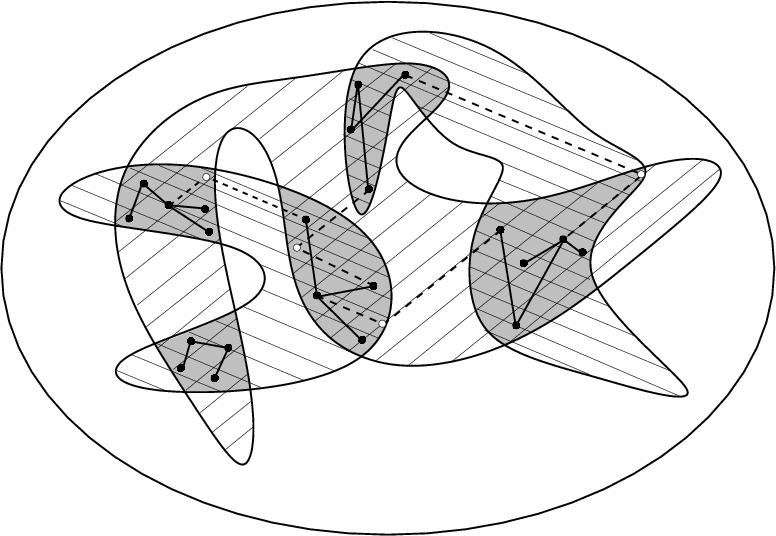 J. Cortès, T. Siméon, J.P. Laumond
A random loop generator for planning motions of closed chains with PRM methods
IEEE Int. Conference on Robotics and Automation, Nice, 2002.
C. Esteves, G. Arechavaleta, J. Pettré, J.P. Laumond
Animation planning for virtual mannequins cooperation
 ACM Trans. on Graphics, Vol. 25 (2), 2006.
E. Yoshida, M. Poirier, J.P. Laumond, O. Kanoun, F. Lamiraux, R. Alami, K. Yokoi
Pivoting based manipulation by a humanoid robot 
Autonomous Robots, Vol. 28 (1), 2010.
E. Yoshida, M. Poirier, J.-P. Laumond, O. Kanoun, F. Lamiraux, R. Alami, K. Yokoi
Regrasp Planning for Pivoting Manipulation by a Humanoid Robot 
IEEE International Conference on Robotics and Automation, 2009.